বিসমিল্লাহির রহমানির রাহিম।
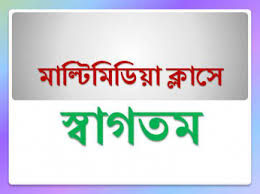 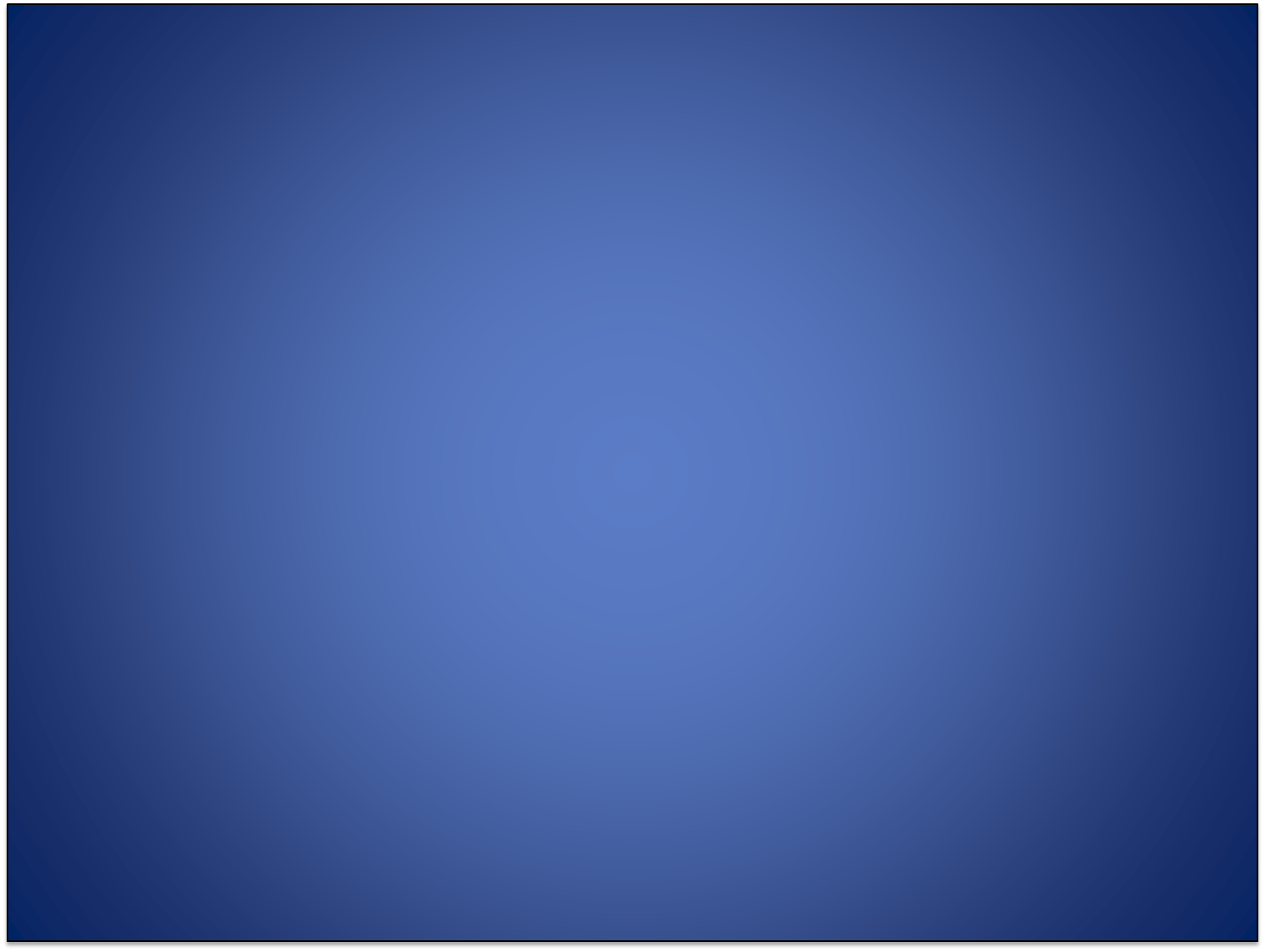 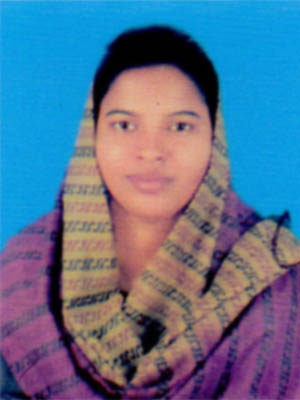 শিক্ষক পরিচিতি:
জান্নাতে বুলবুল
প্রভাষক বাংলা
বদরগ্ঞ্জ বাকীবিল্লাহ কামিল মাদরাসা। 
বদরগঞ্জ বাজার,চুয়াডাঙ্গা।
পাঠ / শিক্ষার্থী   পরিচিতি
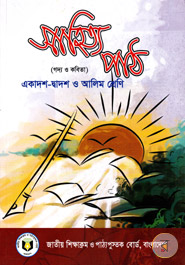 বিষয়: (বাংলা ১ম পত্র)
           শিক্ষার্থী সংখ্যা : 65
           সময় : 4০ মিনিট
           তাং :07/07/২০১9
তোমরা কী জান এই লেখকের নাম কী ?
উনি হলেন:- মীর মোশাররফ হোসনে
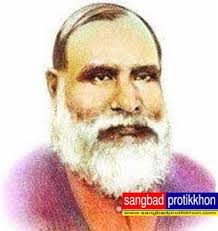 জন্মঃ 13ই নভেম্বর 1847
উল্লেখযোগ্য রচনাঃ বসন্তকুমারী, জমিদার দর্পন, এর ‍উপায় কি ইত্যাদি।
মৃত্যুঃ 19এ ডিসেম্বর 1911
?
আজ আামরা যে প্রবন্ধ সম্পর্কে জানবঃ-
“কাশেমের যুদ্ধযাত্রা”
মীর মোশাররফ হোসনে
নিম্নের ছবিগুলো লক্ষ্য কর
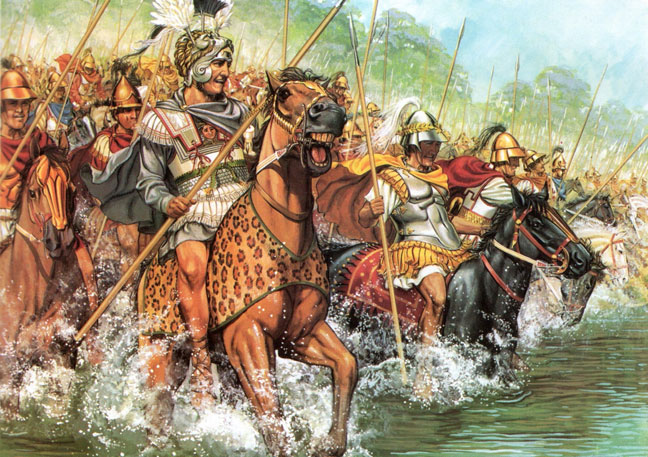 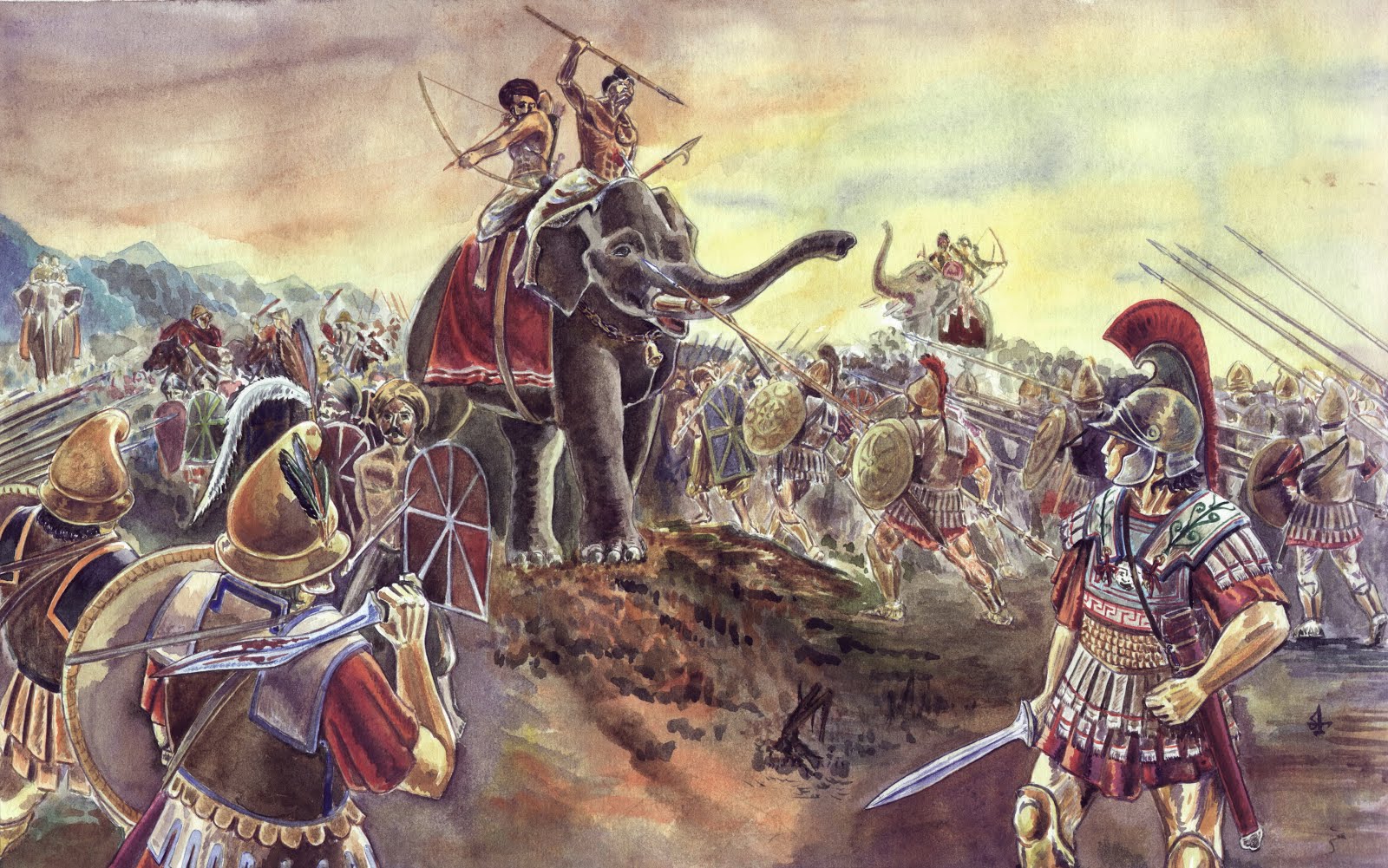 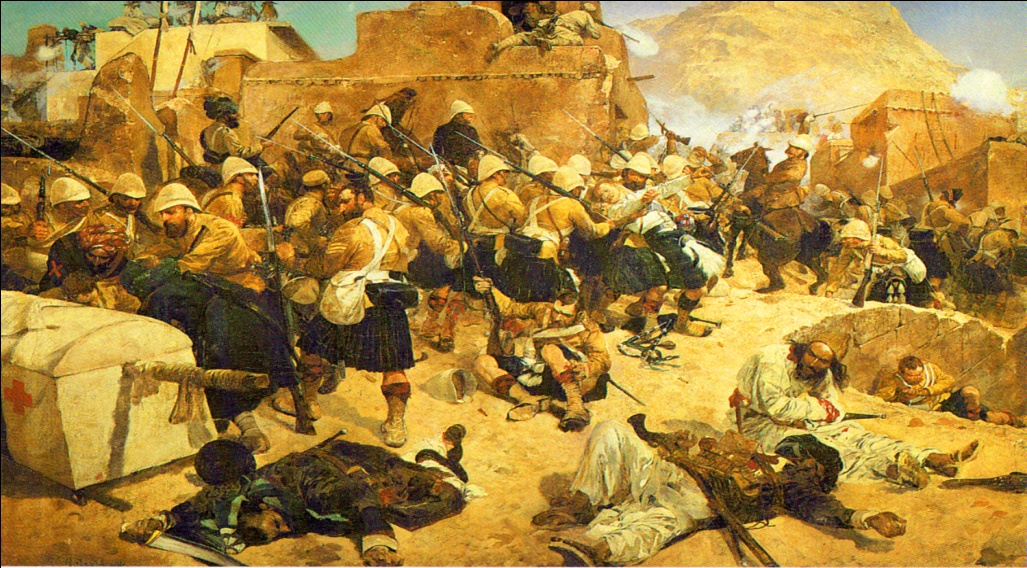 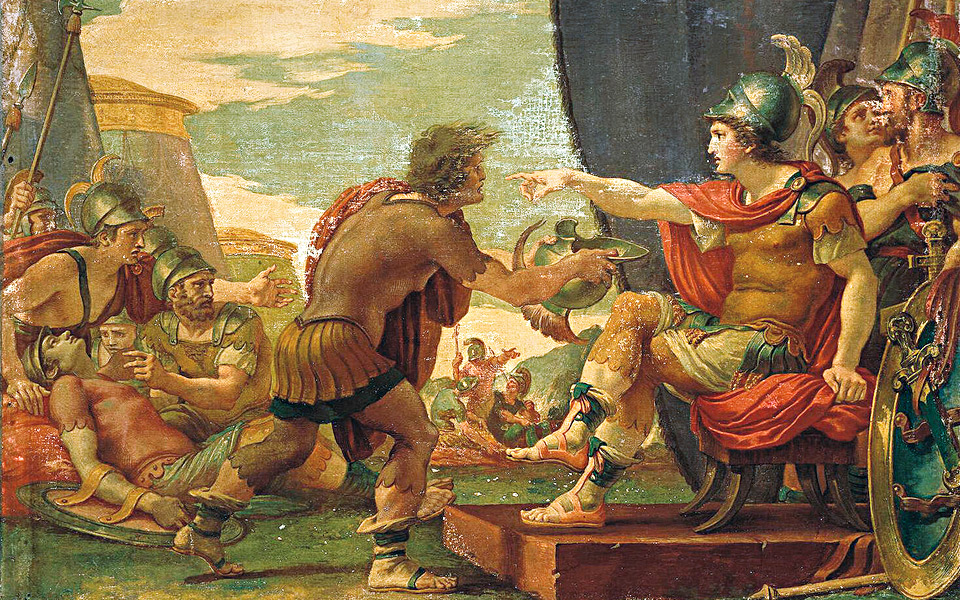 এই প্রবন্ধ থেকে আমরা যা শিখবঃ-
wkLb dj
1.mZ¨ I m‡Z¨i c_ Kx G m¤ú‡K© aviYv jvf Ki‡Z cvie|
2.AvZ¥xq¯^Rb nviv‡bvi ciI ‰ah©avi‡Yi Dcvq Rvbe|
3.wbixn gvby‡li Ici kvmK †kvlK‡`i AZ¨vPvi m¤ú‡K©
   Rvb‡Z cvie|
4.cvwb Aeiæ× Z…òv_© wkï,bvix Ges wbixn gvby‡li g„Zy¨ hš¿Yv m¤ú‡K© Rvb‡Z cvie|
5. kÎæi gy‡LvgywL n‡q nvj aiv m¤ú‡K© Rvb‡Z cvie|
নতুন শব্দ
শব্দার্থঃ  তাত = কাকা, চাচা।
কারারে = প্রতিজ্ঞায়, প্রতিশ্রুতির বন্ধনে আবদ্ধ।
পুরবাসী = নগরবাসী।
অঙ্গরাগাদি = প্রসাধন সামগ্রী। 
দুহিতা = মেয়ে, কন্যা।
বিষাদিতভাবে = টানাটানা চোখে করুনভাবে ।
দলীয়  কাজঃ
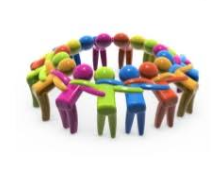 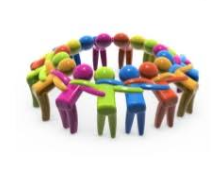 দল 1: এক্ষণে আর বাঁচিবার ভরষা নাই, আশাও নাই, আকাঙ্ক্ষাও নাই – কথাটির ব্যাখ্যা কর।
দল 2: কাসেম মহাবিপদে পড়িলেন – কাসেমের এ মহাবিপদ কি? বুঝিয়ে লিখ।
মূল্যায়নঃ
* Óনিয়তি কি অবনতিÓ গদ্যটির লেখক কে?
* Ke‡Pi Aci c„‡ô Kx †jLv wQj?
* Kvievjvi hy‡×i KviY Kx?
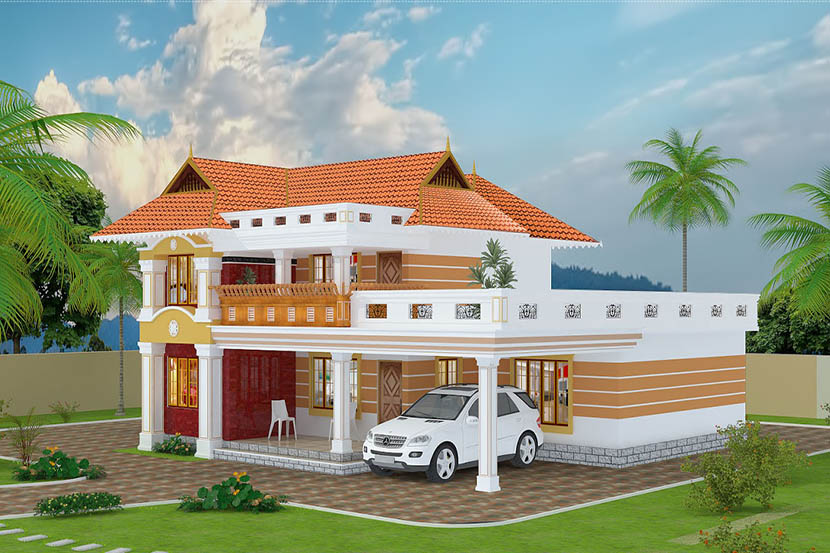 বাড়ির কাজ
কাশেমের যুদ্ধযাত্রা প্রবন্ধের বিষয়বস্তু আলোচনা কর।
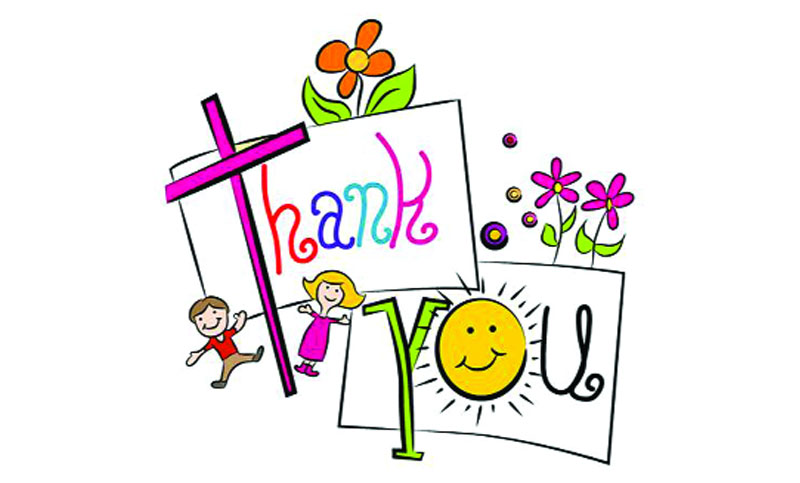